LAVADO DE MANOS
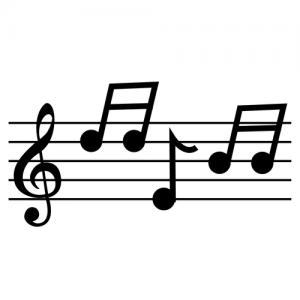 Mientras cantamos ‘’Cumpleaños feliz’’
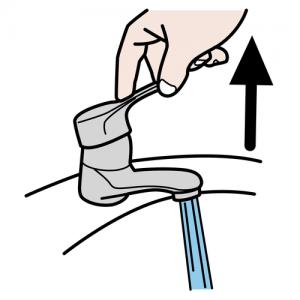 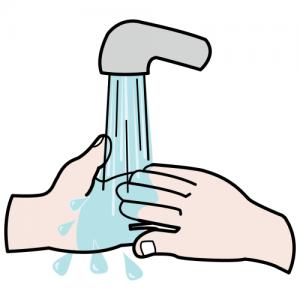 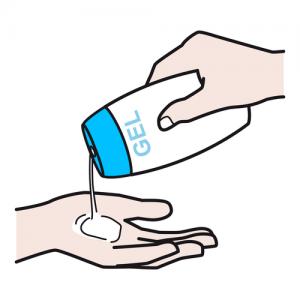 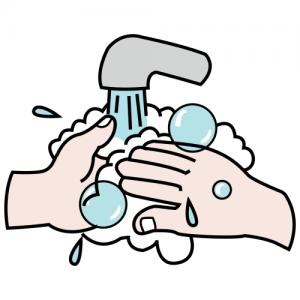 1
2
4
3
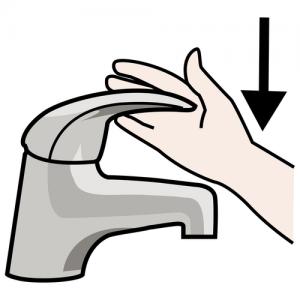 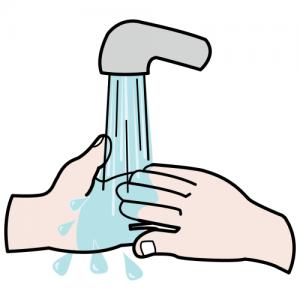 7
5
6
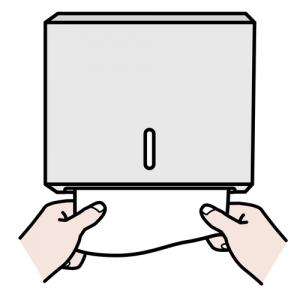 Autor pictogramas: Sergio Palao Procedencia: ARASAAC (http://arasaac.org) Licencia: CC (BY-NC-SA) Propiedad: Gobierno de Aragon
Elaboración del material: @albacampospsicologa
LAVADO DE MANOS
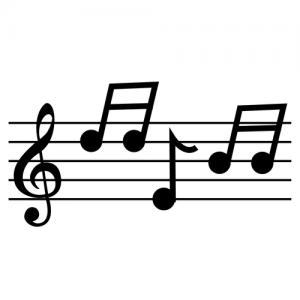 Mientras cantamos ‘’Cumpleaños feliz’’
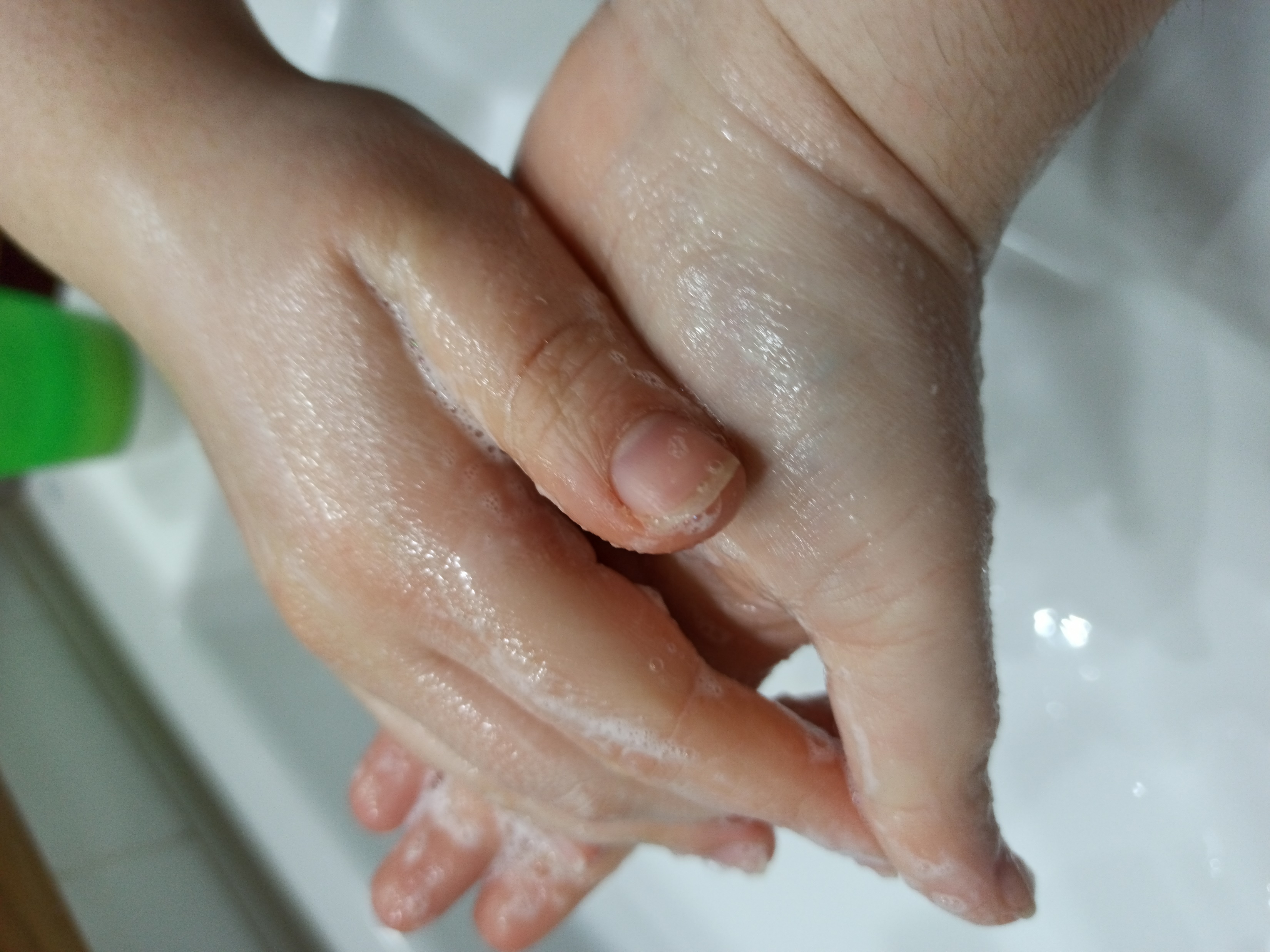 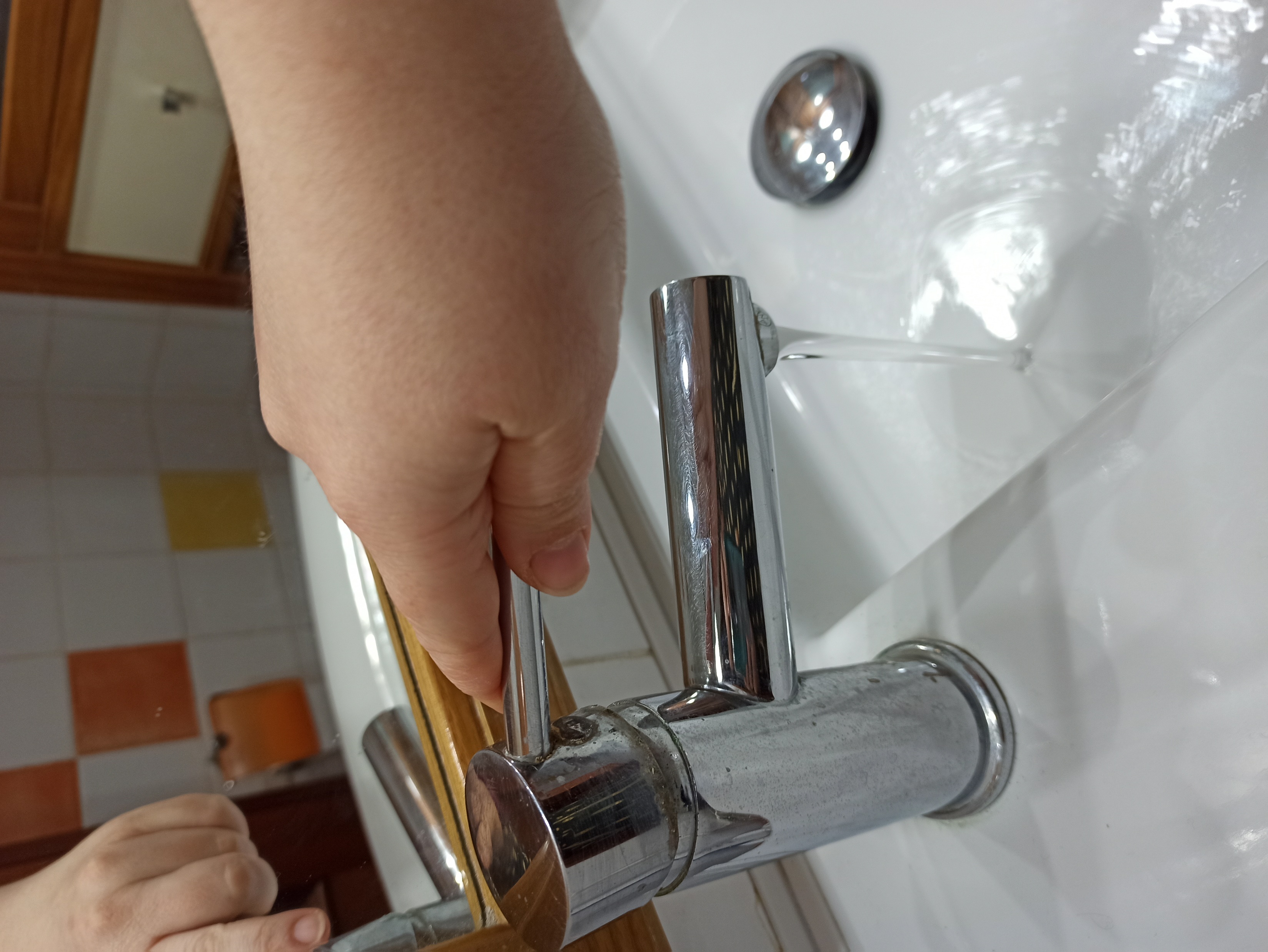 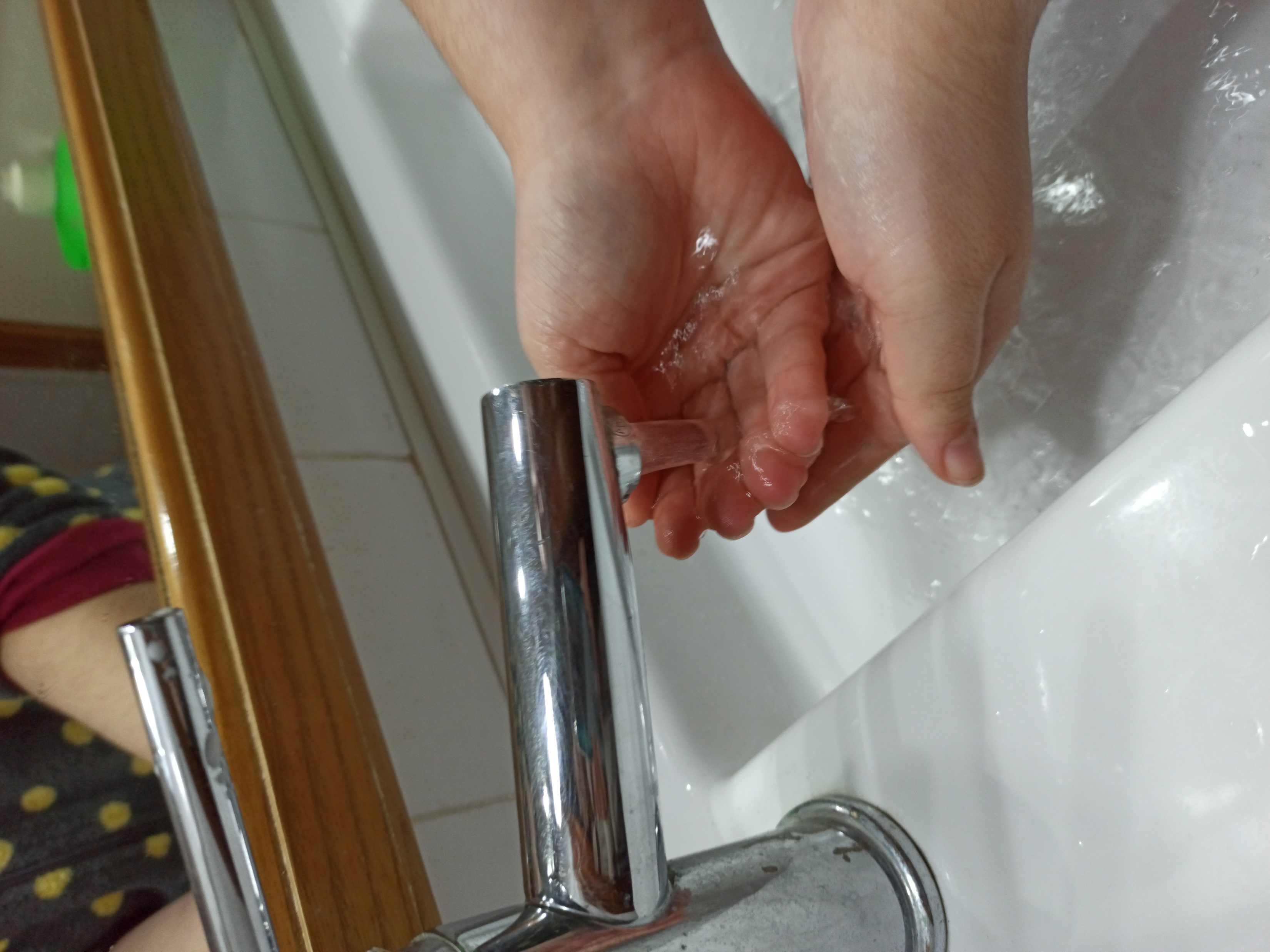 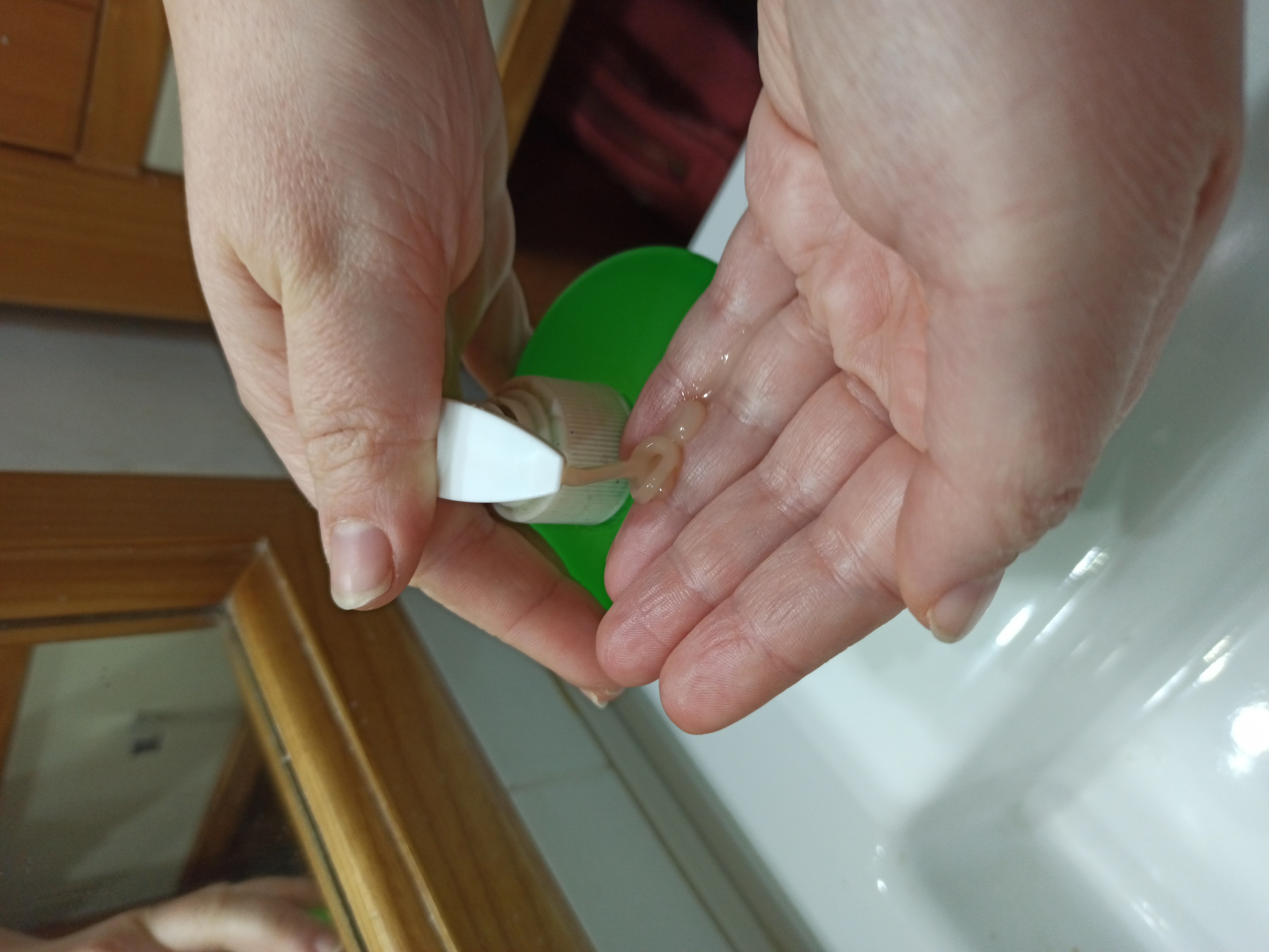 1
2
4
3
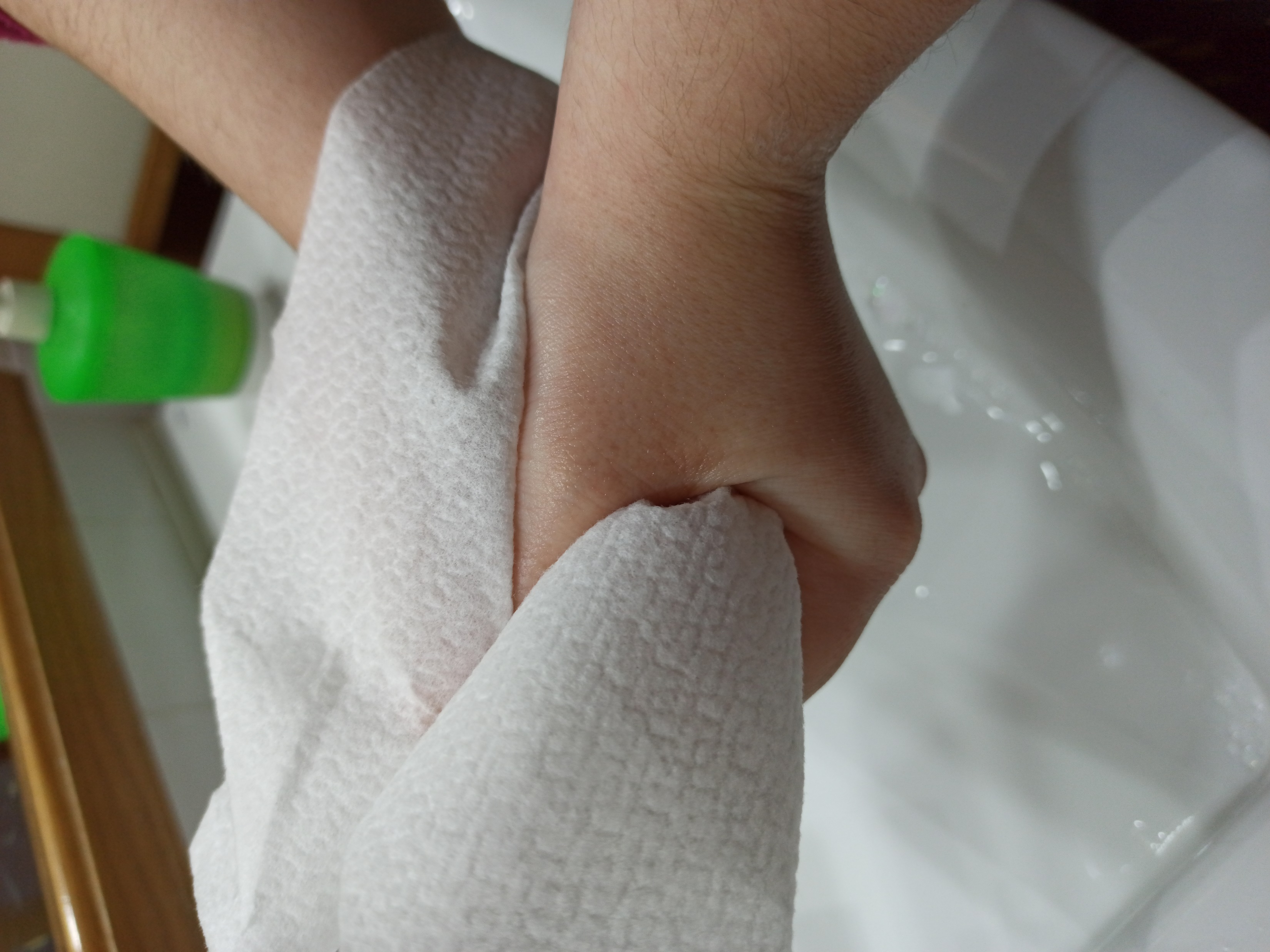 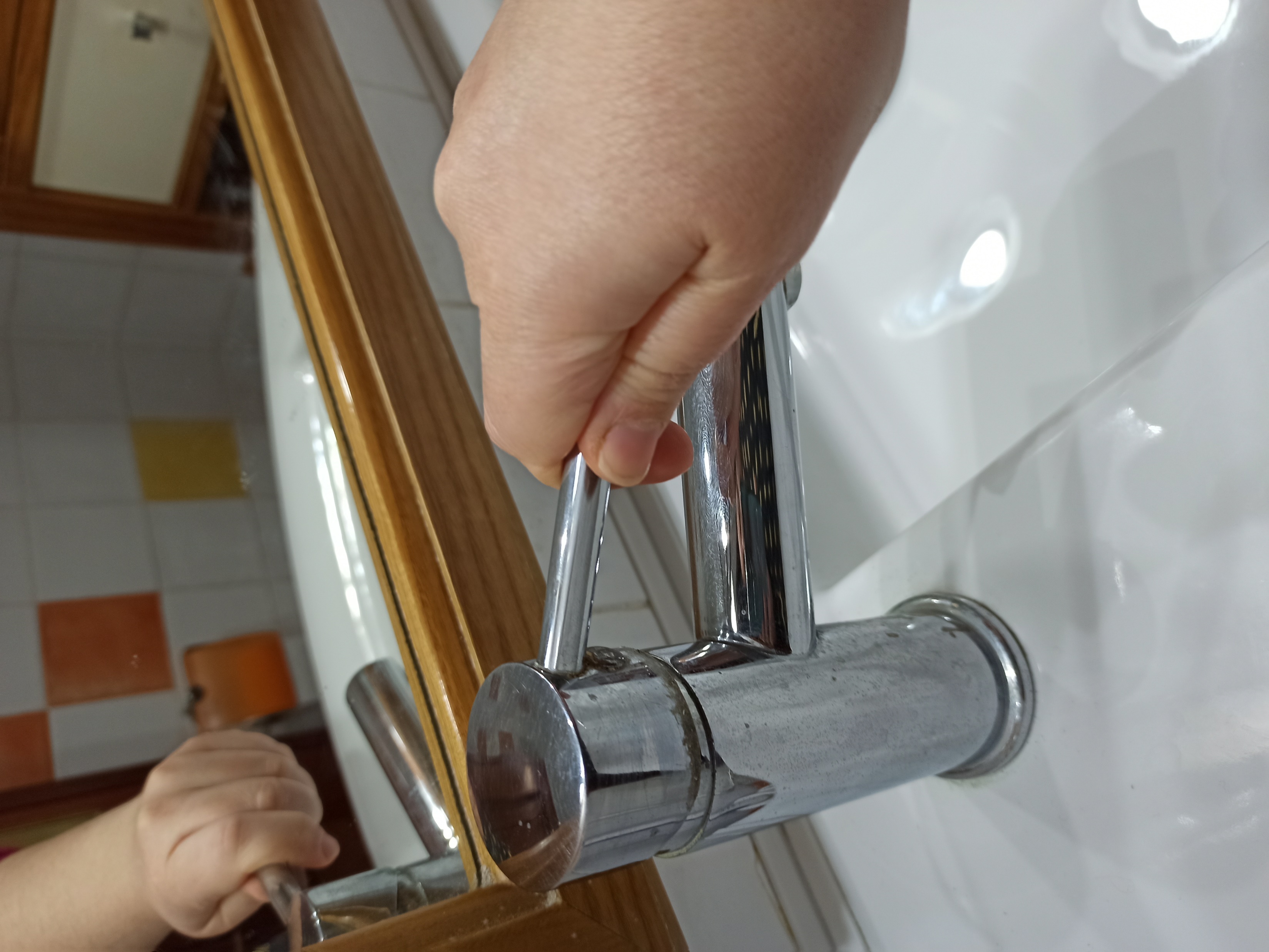 5
6
7
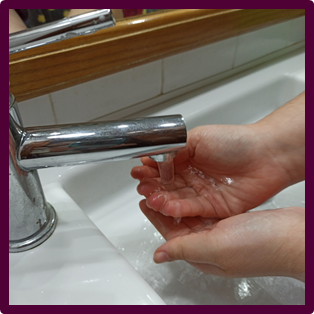 Elaboración del material: @albacampospsicologa